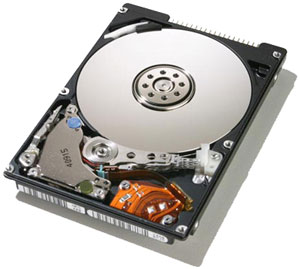 Жесткий диск
Жесткий диск
Жесткий диск предназначен для хранения больших объемов информации на магнитных носителях (жестких)
Любой магнитный носитель может иметь 2 состояния:
     1) намагниченное
     2) ненамагниченное

Это открывает потенциал для хранения информации,
закодированной в двоичной системе счисления.
Жесткий диск
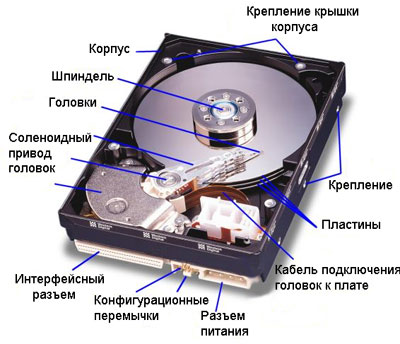 Жесткий диск
Сектор – часть магнитной дорожки, входящей в геометрический сектор.
Кластер – набор нескольких секторов
Жесткий диск
Файл – именованная ячейка памяти.
Различают 2 вида файлов:
Файлы –данных
Файлы – дериктории
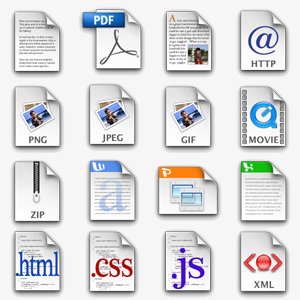 Жесткий диск
Файловая система –  система, определяющая порядок записи данных на носителе информации.
Компания Microsoft создала семейство файловых систем FAT( File Allocation Table)
FAT – 8,16,32
Число после FAT обозначает размер адресного пространства для ячеек памяти внутри каждого кластера.
Файловая система состоит из:
Загрузочная область
Адрес сектора
Индекс файла
Адрес следующего сектора
Область данных
Файловая система
NTFS(New Technology File System)
Кроме обычных параметров файловой системы FAT для каждого файла можно указать параметры доступа к файлу. Также, на каждом файле можно установить пароль на изменение и пароль на чтение
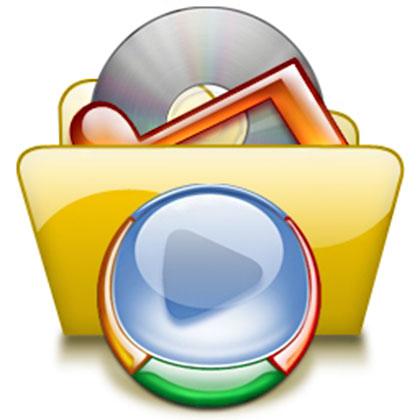 Жесткий диск
Объем пространства памяти жесткого диска может быть разбит на логические части – логические диски (разделы)
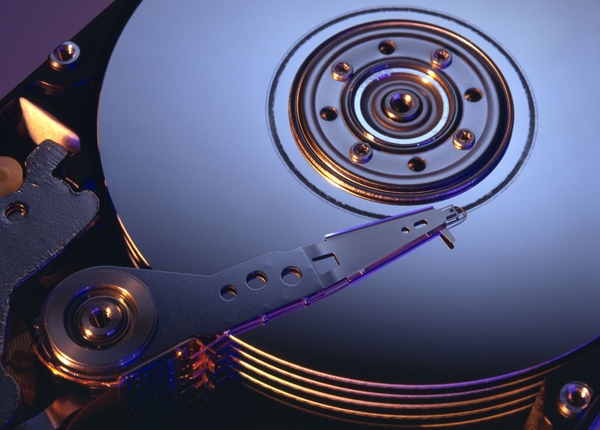 Файловая система
Возможны 2 операции с файловой системой:
1)сохранение данных
2) форматирование логических дисков
Различают 2 вида форматирования:
полное- очистка всех данных со всех секторов
быстрое – очищение файловой таблицы
Спасибо за внимание!